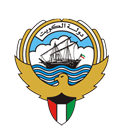 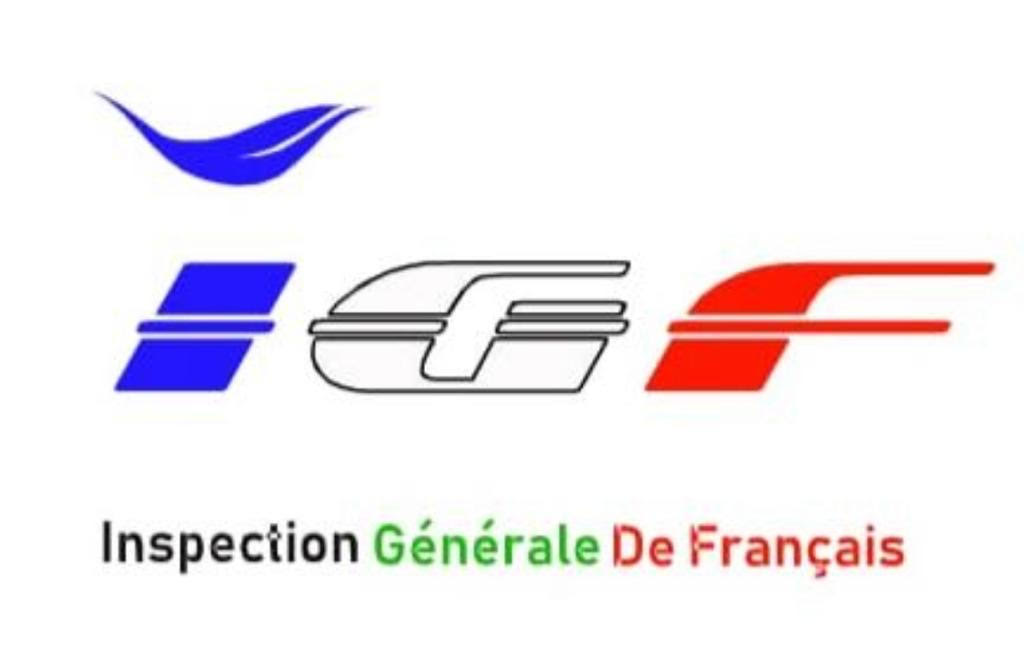 Ministère de l’éduction
Inspection générale de français
Dossier 6   
Un malade
Compréhension et vocabulaire
P.83
© Inspection générale de français
Évaluation
A. Complétez avec les mots donnés :
 
( comprimés – fièvre – tension – examine – malade – grave )
 
Hier je suis allée à l'hôpital parce que j'étais……….. Le docteur m'…………….puis il prend la …………….. Il dit que j'ai un peu de la ……………  il me donne des ………….
malade
examine
tension
fièvre
comprimés
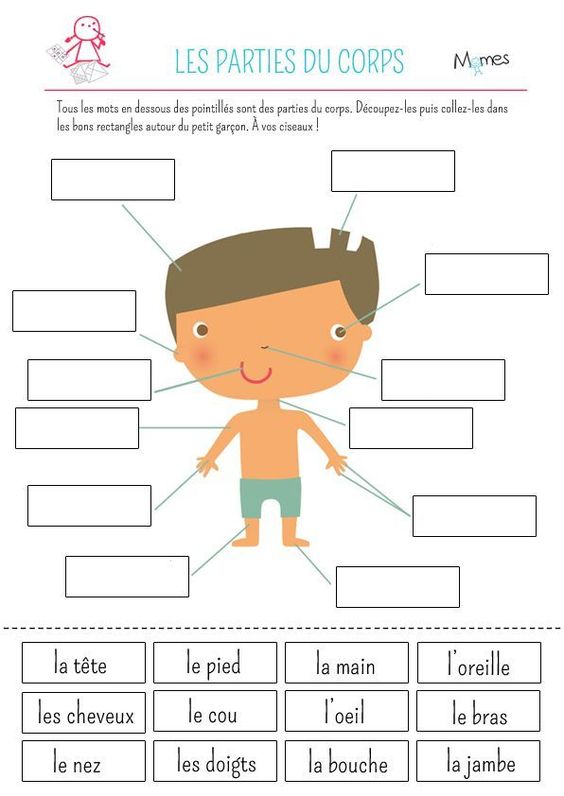 Les cheveux
La tête
L’oeil
L’oreille
La bouche
Le nez
Le cou
Le bras
La main
Les doigts
La jambe
Le pied
Complétez avec les parties du corps humain:
1- …………………………est pour manger et parler. 
2- ………………………….est pour écrire.
3- …………………………sont pour marcher .
4- ……………………………..sont pour voir .
 5- ……………………………………est pour respirer.
6- ………………………………..sont pour  écouter.
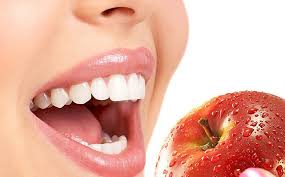 La bouche
La main
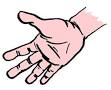 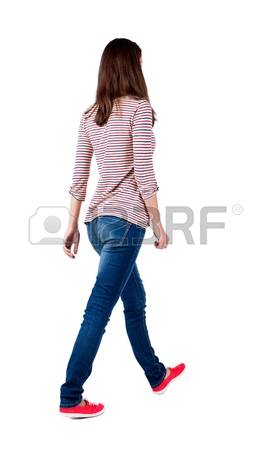 Les pieds
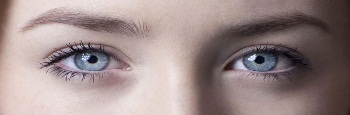 Les yeux
Le nez
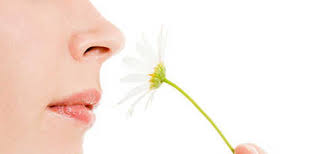 Les oreilles
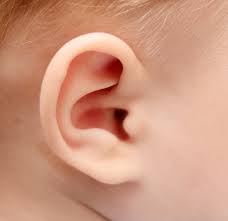 B. Trouvez le sens des mots :
Ahmed va mal
Évaluation
Va bien                   ça marche            ça ne va pas
2. Mona est chez le docteur
Chez elle               à la clinique         au restaurant
3. Le médecin lui donne des traitements
Décorations           remèdes             boissons
4. Sa température est 38°
Elevée                     normal                grave
Associez le document à l’ image :      صل الفقرة بالصورة المناسبة
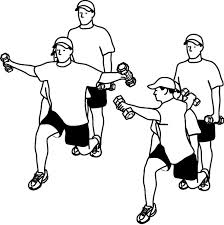 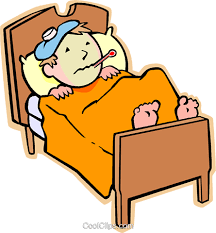 3
1
5
2
4
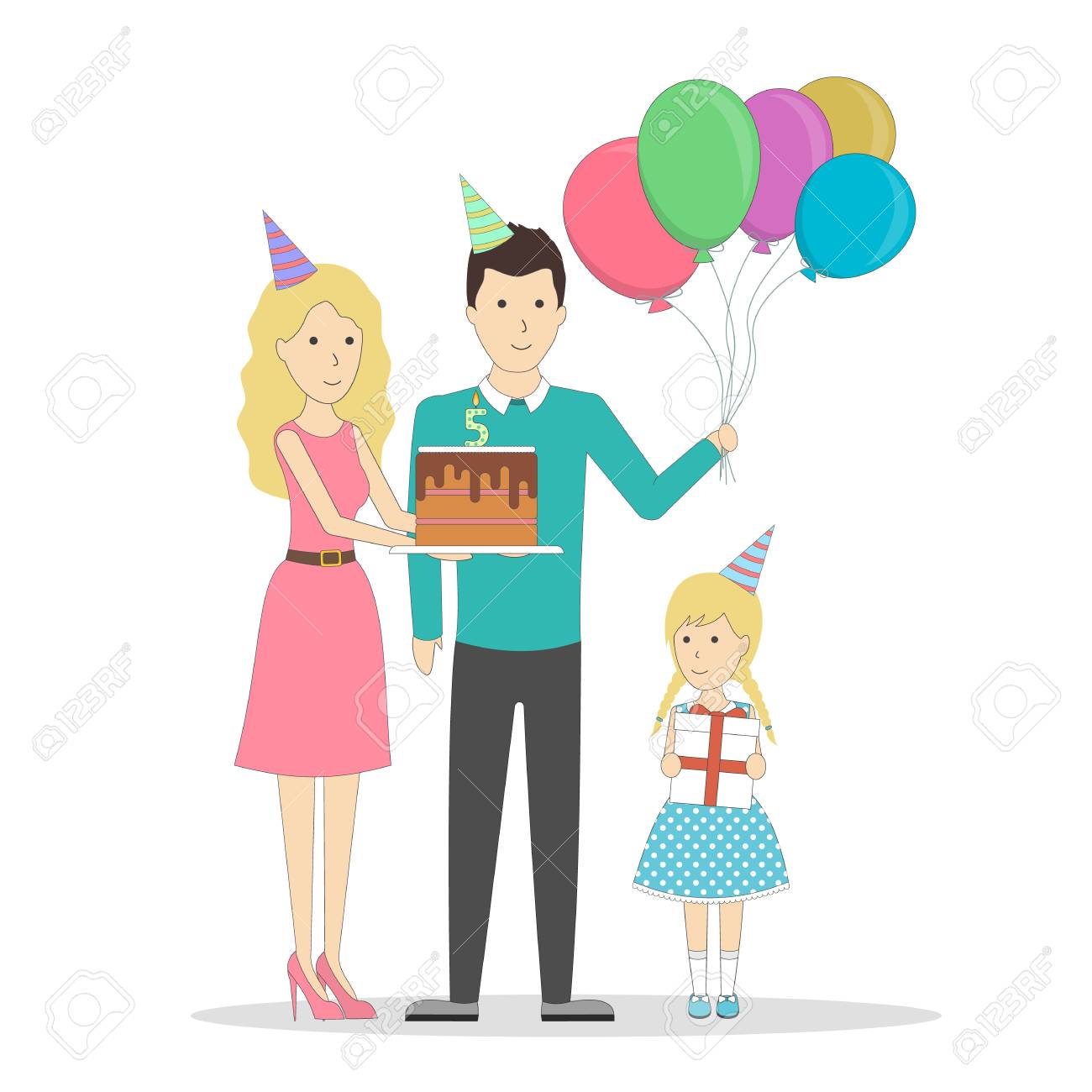 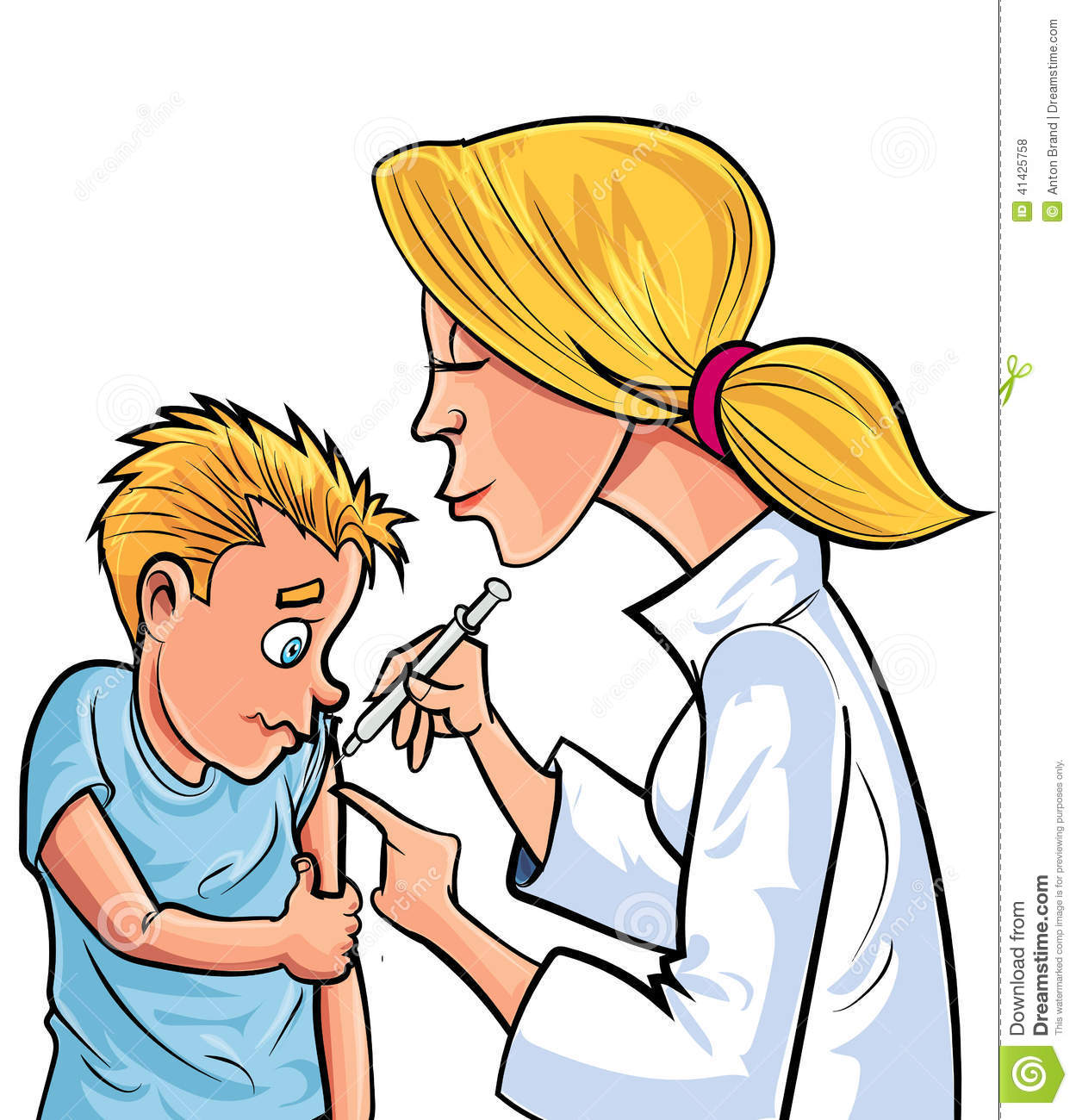 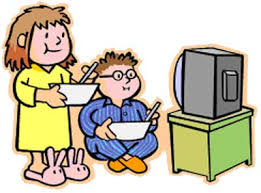 Lisez le texte suivant :
J'ai eu mon baccalauréat avec mention bien. Mes parents ont décidé d’organiser une soirée dans notre jardin. J’ai invité tous mes amis, mes cousins et mes grands-parents. Tout le monde était heureux. Ma mère a préparé un bon gâteau au chocolat. Notre ami Samir a joué de la guitare, c’était très amusant.
Marquez vrai () ou faux ()





Lisez le texte suivant :
Répondez aux questions :
Ou est Fahd maintenant ?

Qu’est-ce qu’il a ?

Quels sont les conseils du médecin ?

Combien de fois il doit prendre des sirops ?
Fahd est chez le docteur
Il a mal au ventre
Prendre des sirops trois fois par jour et de faire un régime
3 fois par jour
Lisez le texte suivant :
Complétez le tableau suivant
Ahmad
Rhume
ALSALAM
Des gouttes  pour le nez
Boire des boissons chaudes et rester au lit
Trouvez le mot insolite:
froid
pied
grignotages
fête
heureux
Trouvez le sens des mots soulignés :
Ma température est élevée 
basse			haute			stressé 
2.  C’est dangereux.
  grave		                malade 	                 bien  
3.  Le nez est bouché.
 Fermé		                 ouvert  	                 rouge  
4.  Je vais à la clinique.
 garage		                hôpital	                                hôtel   
5.Ali est malade  
 maigre		                fatigué                                  mince
Complétez le texte avec les mots suivants :
(ordonnance  / examine /   clinique  /fièvre  /malade)
Jassim n’est pas allé à l’école, il est …………………: il a de la ……………. Il va avec son père à la ………………… Le docteur l’…………………. et lui écrit une ………………………… : des comprimés trois fois par jour et des gouttes dans le nez.
malade
clinique
fièvre
ordonnance
examine
Complétez avec des mots donnés :
(devoirs / stressé / faire / sieste / musulmans / se coucher)
 
Je suis toujours …………………. parce que j'ai beaucoup de ……………… à faire je vais chez le docteur il me conseille de …………………. Sport. Et faire de la ……………….. depuis 20 minutes par jour. Aussi je dois……………. tôt. Mon père me conseille de respecter les traditions ………………
stressé
devoirs
sieste
faire
Se coucher
musulmans